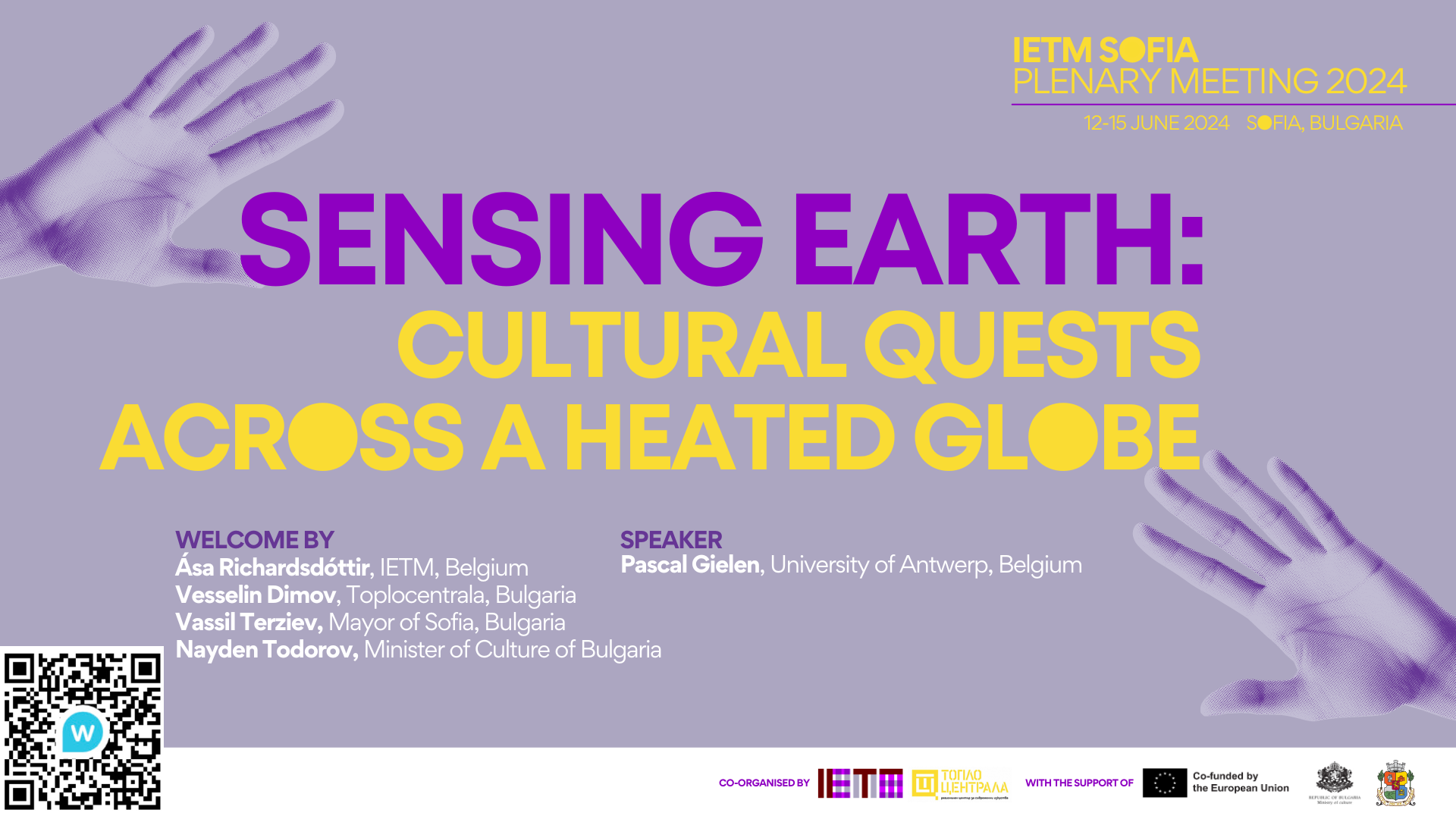 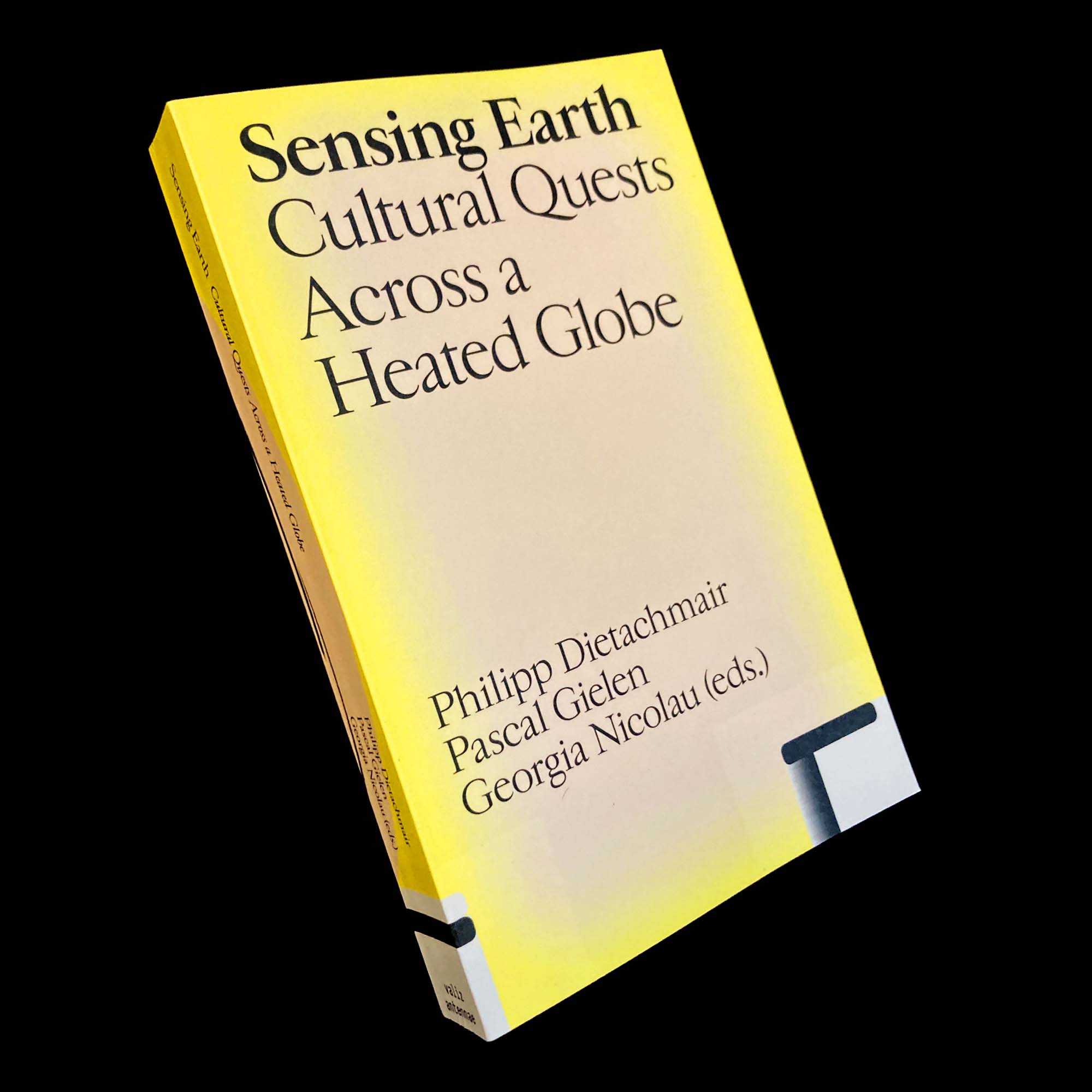 overheated culturesin undercooled flatscapes
an earthly paradise…
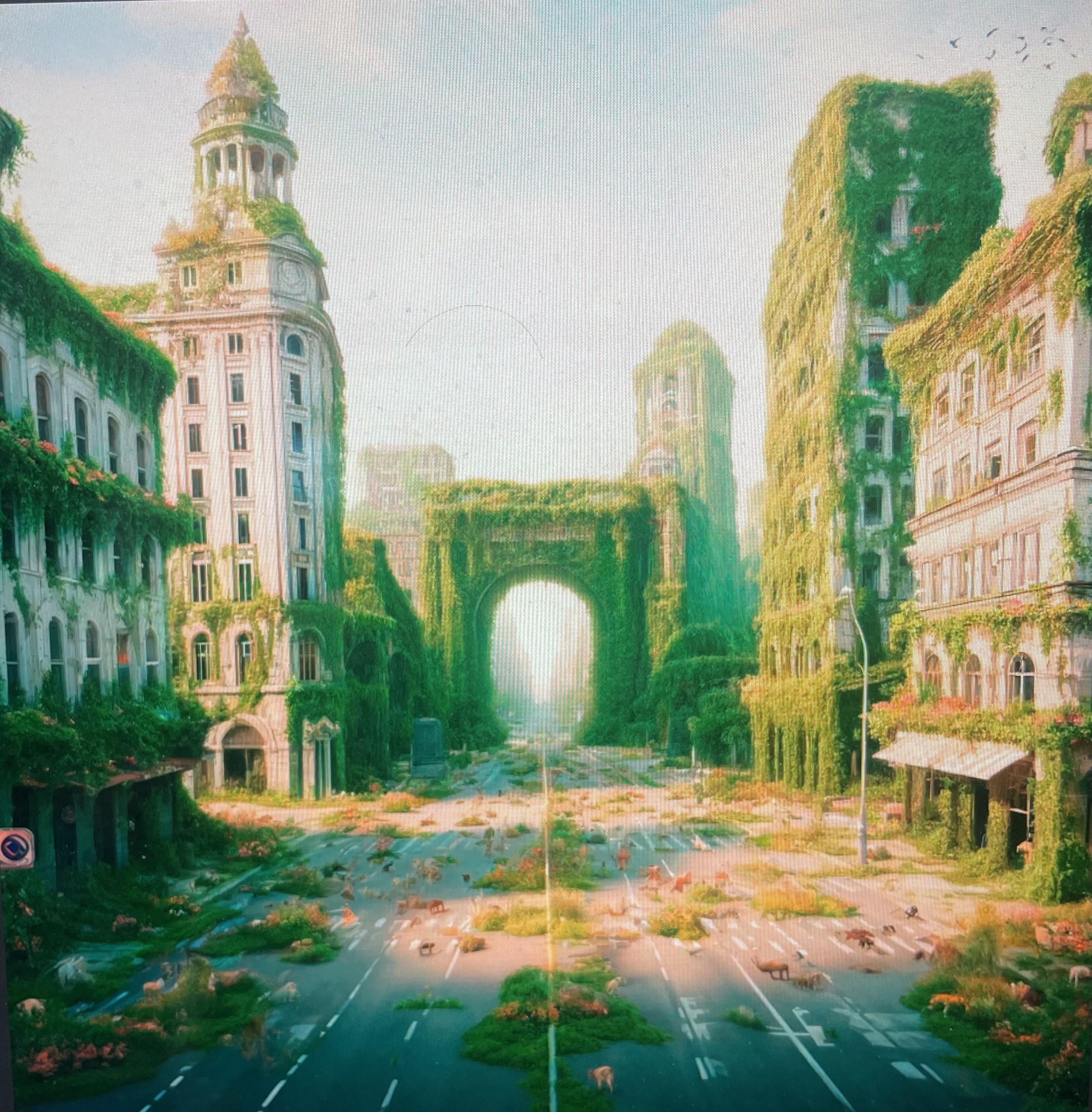 without people
climate struggle = antropocentric
saving our own skin


environmental crisis = cultural crisis


science and technology alone cannot
save the world

eco-capitalism
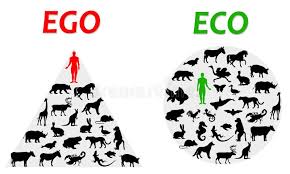 changing our way of living, working and making love
empirical proof does not convince us to change our behaviour

climate report after climate report

cultural revolution
the nearness conundrum
sensory deprivation
+ affective deprivation
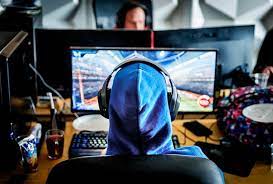 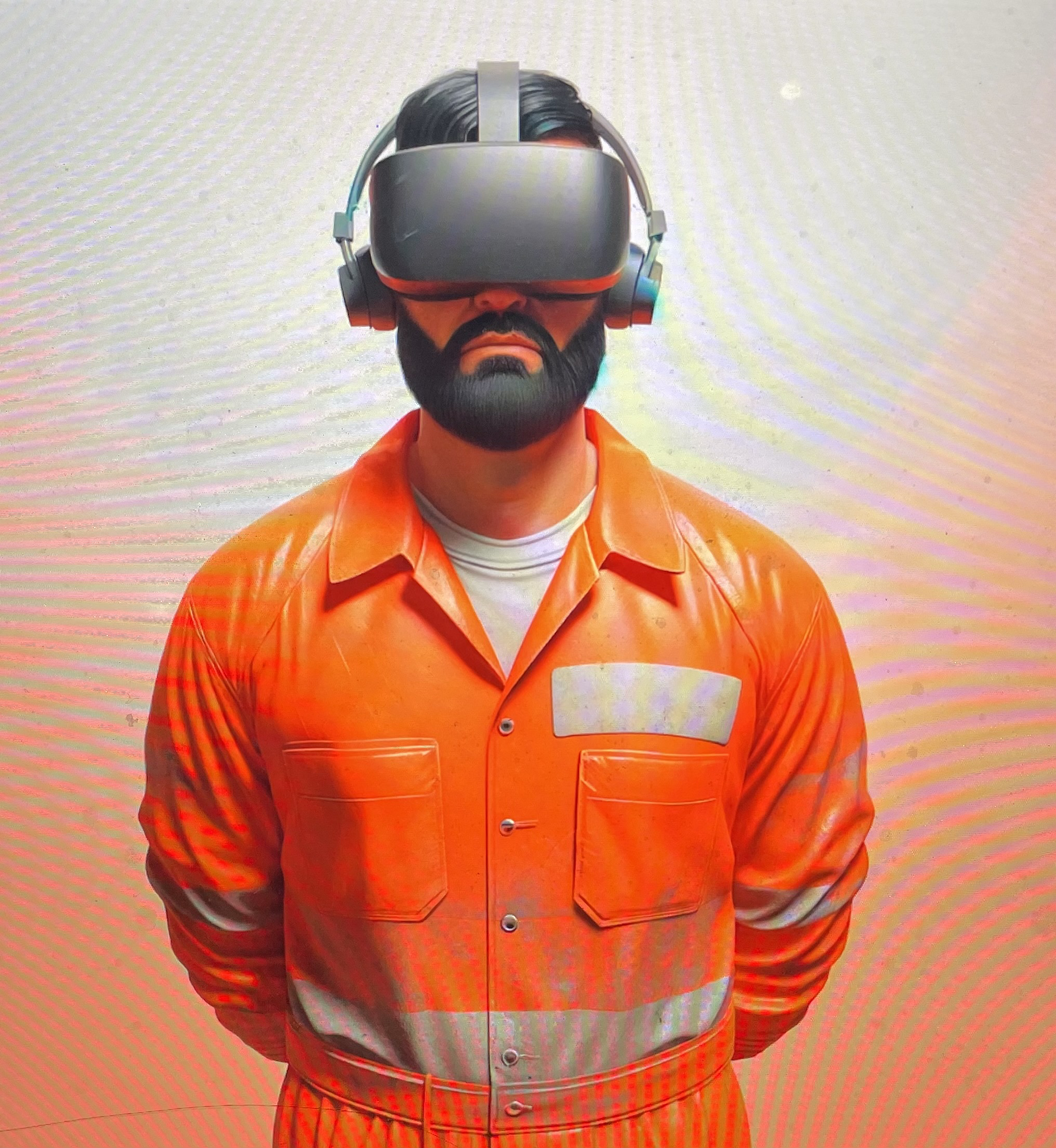 = aesthetic deprivation
beautiful thinking
	
representing the unrepresented
		
distant gaze

looking at the landscape
			
redistributing the senses
aesthetics
aesthesis
all the senses related to emotions

	in the landscape:  situational in-situ art (gaia)
			
			sense of physical nearness

				local slowness – rhythm of life

					 resonance & ‘res-ponsability’
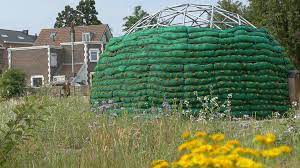 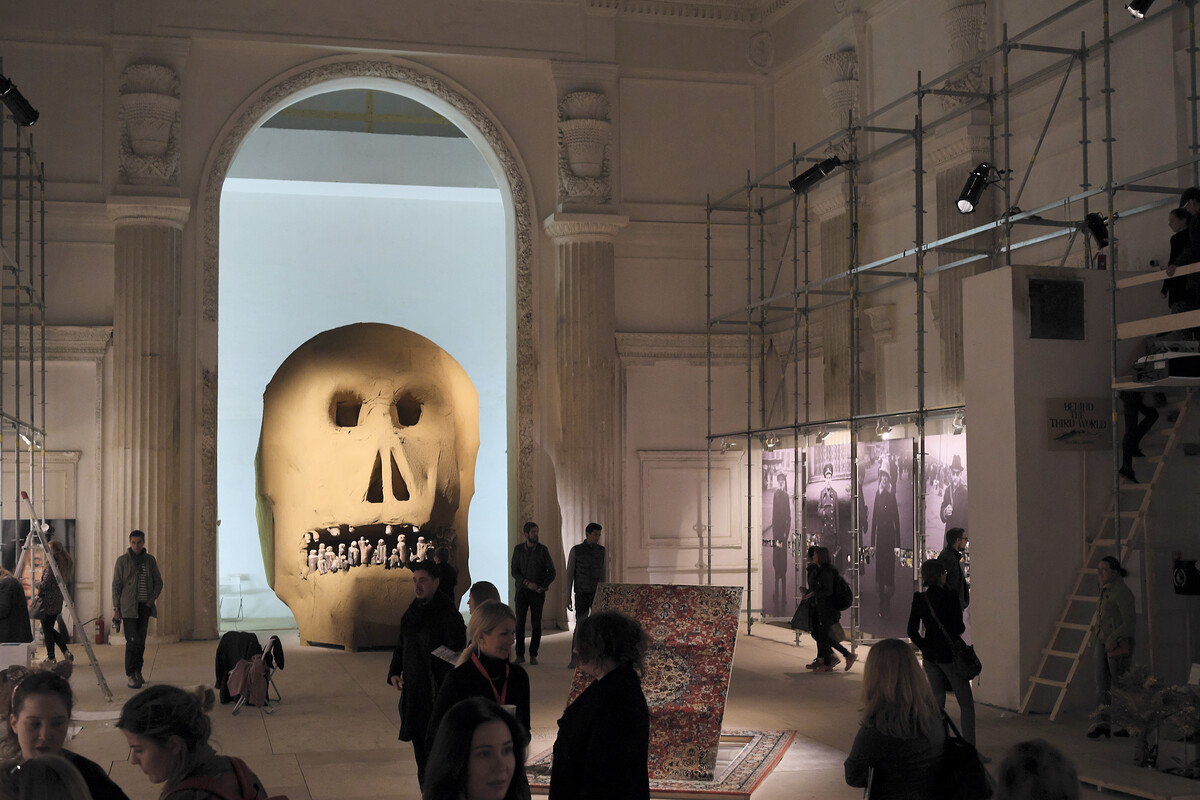 depth-aesthetics
under the landscape (chtôn)

		
	sense of vulnerability

			
			     universal vulnerability and mortality
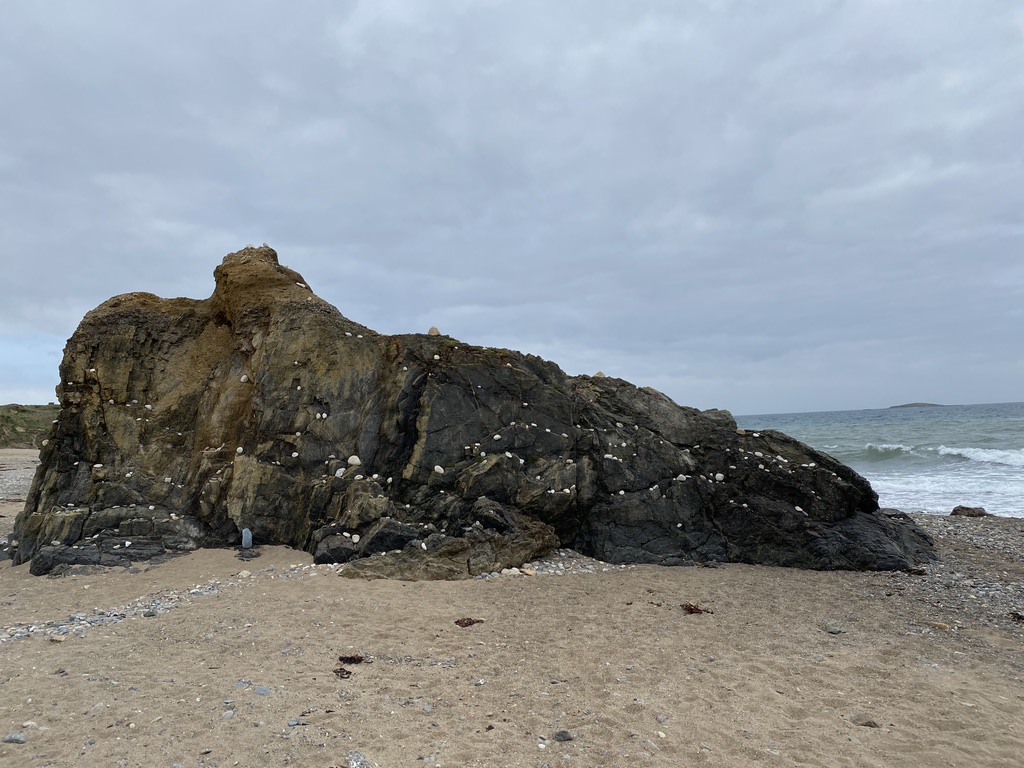 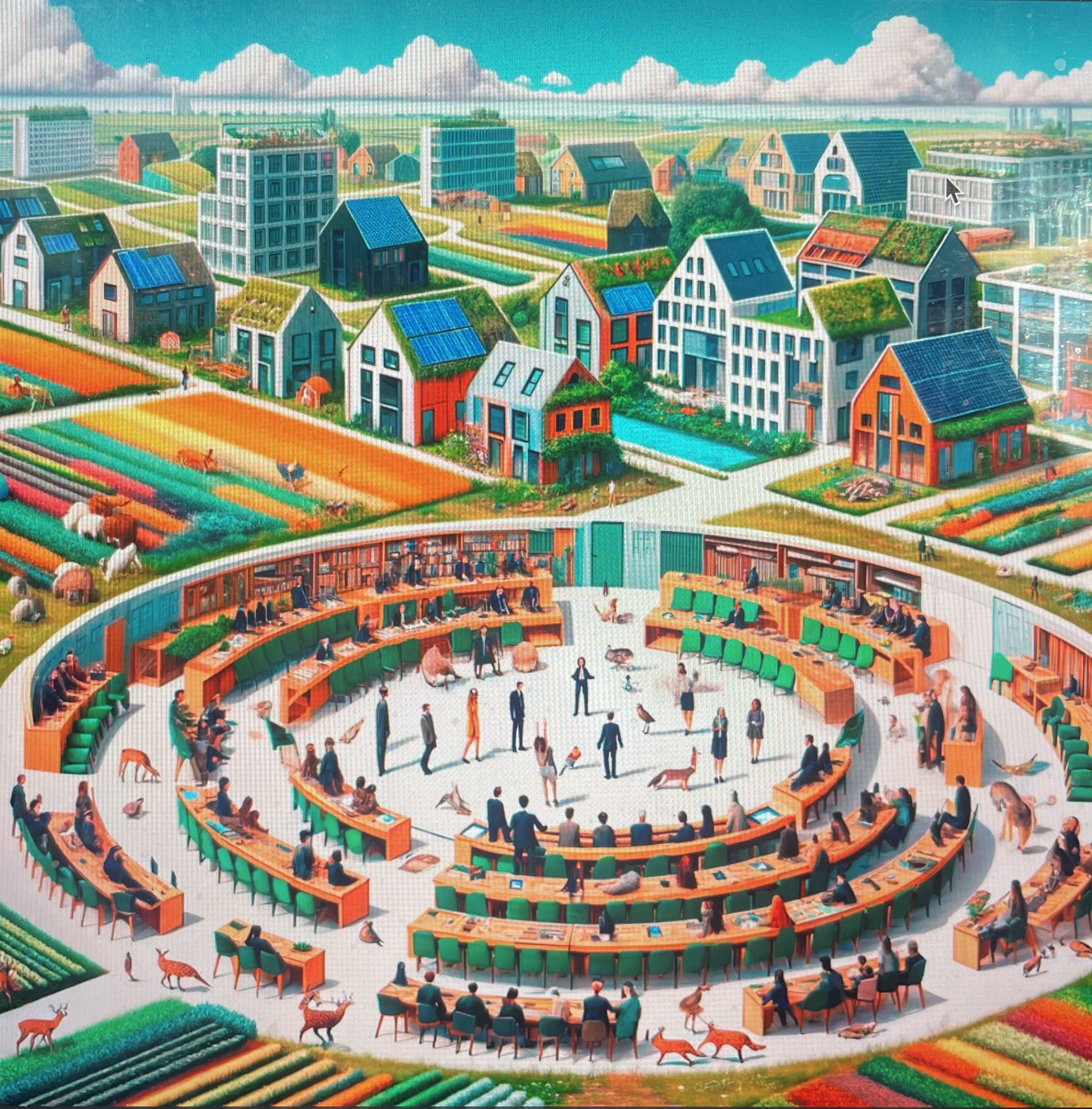 eco-political communities are built on 
aesthetic foundations
Reset the Senses! 
Slow Down! 
Dance Away the Crisis! 
Feel Again!